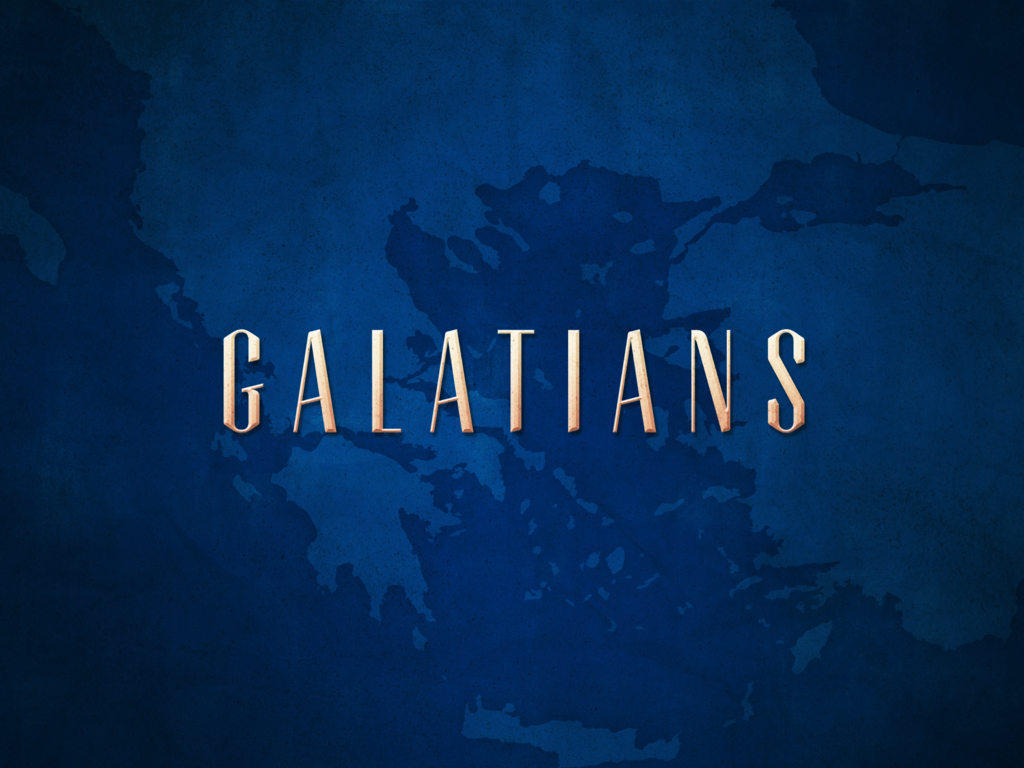 Chapter 1:1-10
- continued -
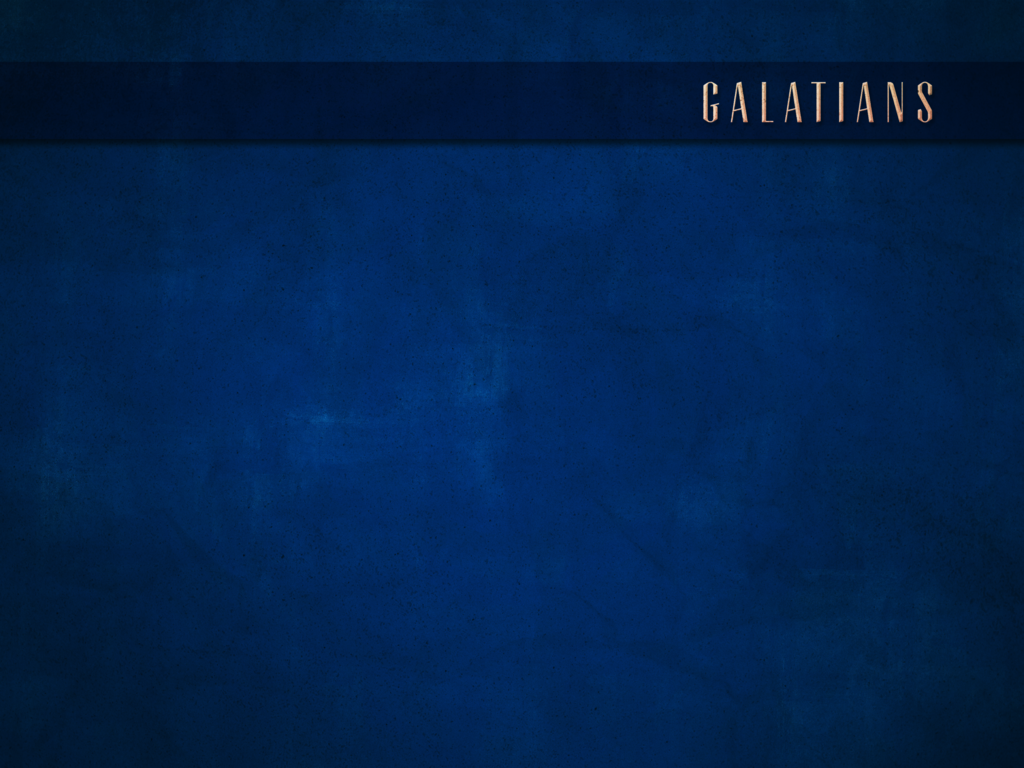 THEME
Freedom in Christ
It was for freedom that Christ set us free; therefore keep standing firm and do not be subject again to a yoke of slavery. 
Gal. 5:1
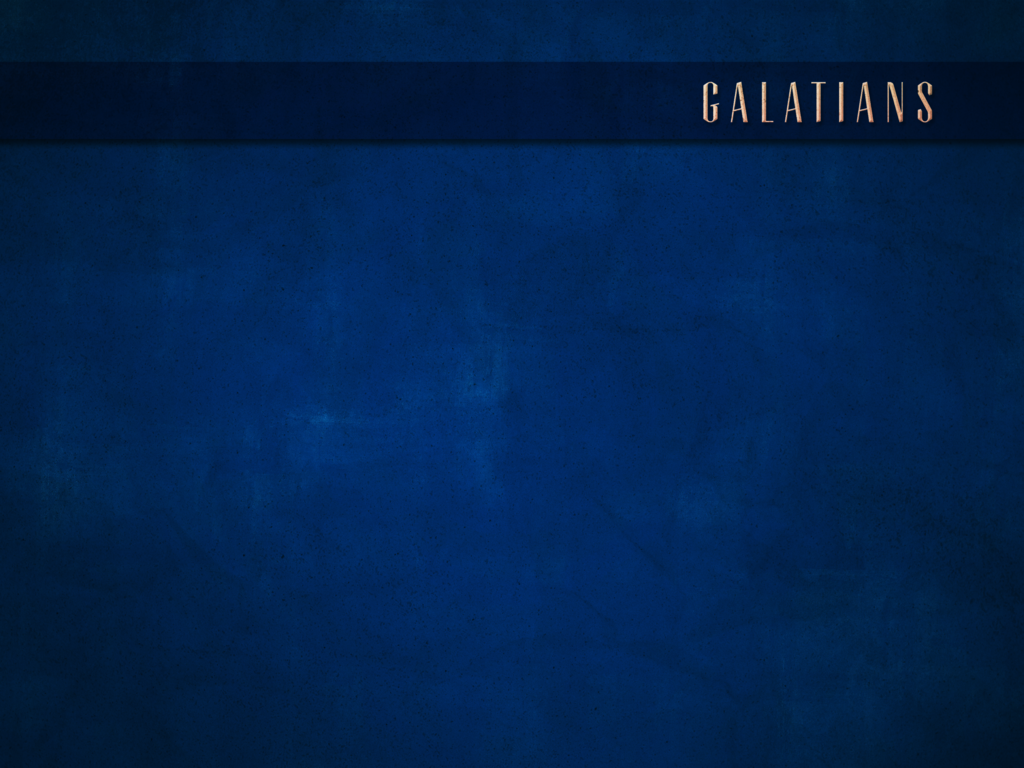 KEY VERSE
Nevertheless knowing that a man is not justified by the works of the Law but through faith in Christ Jesus, even we have believed in Christ Jesus, that we may be justified by faith in Christ, and not by the works of the Law; since by the works of the Law shall no flesh be justified.

Gal. 2:16
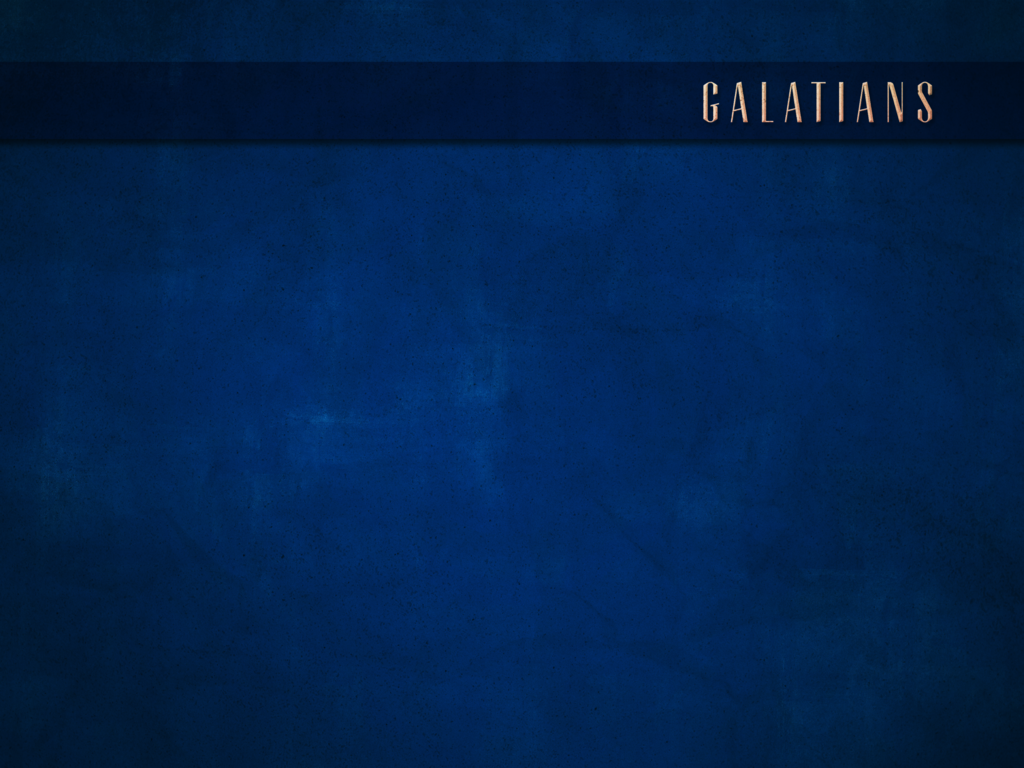 OUTLINE
Personal Portion: The Apostle of Liberty. Paul shows that he is an apostle equal in authority and knowledge to Peter, James, and John. Chapters 1-2. 

Doctrinal Portion: The Doctrine of Liberty. Paul shows that justification is by "faith working through love" instead of by "works of law." Chapters 3-4. 

Practical Portion: The Life of Liberty. Paul exhorts those "having begun in the Spirit" to "walk by the Spirit" and to bear "the fruit of the Spirit." Chapters 5-6.
R.C. Bell
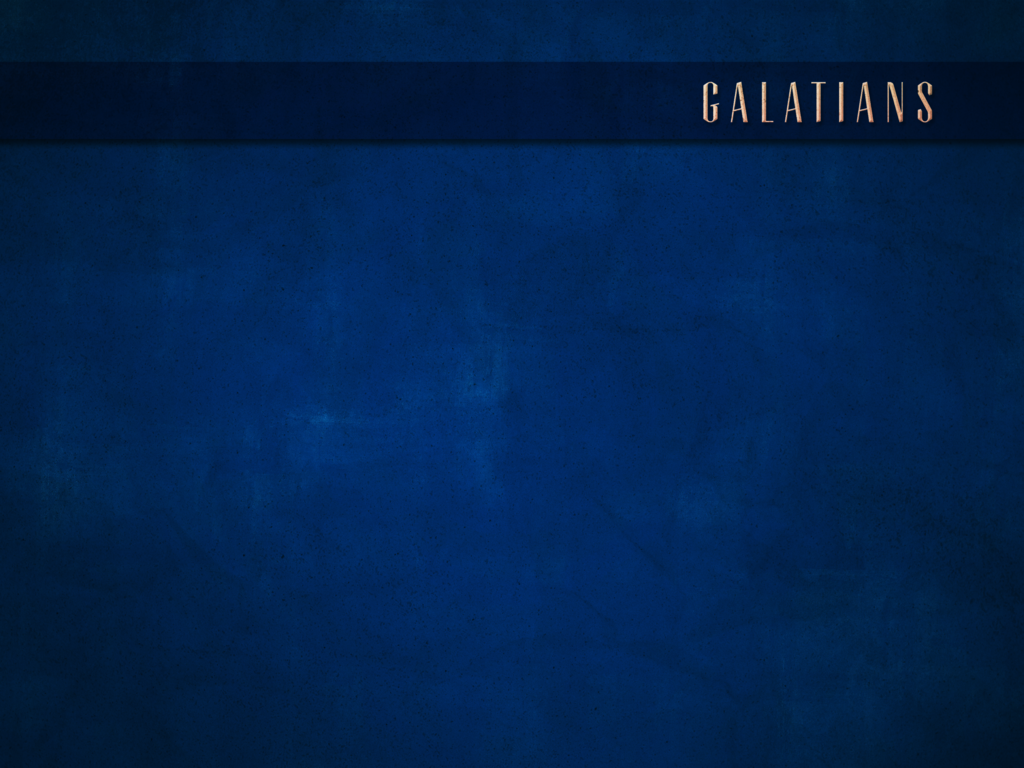 CHAPTER 1:1-5
1 Paul, an apostle (not sent from men, nor through the agency of man, but through Jesus Christ, and God the Father, who raised Him from the dead),2 and all the brethren who are with me, to the churches of Galatia:3 Grace to you and peace from God our Father, and the Lord Jesus Christ,4 who gave Himself for our sins, that He might deliver us out of this present evil age, according to the will of our God and Father,5 to whom be the glory forevermore. Amen.
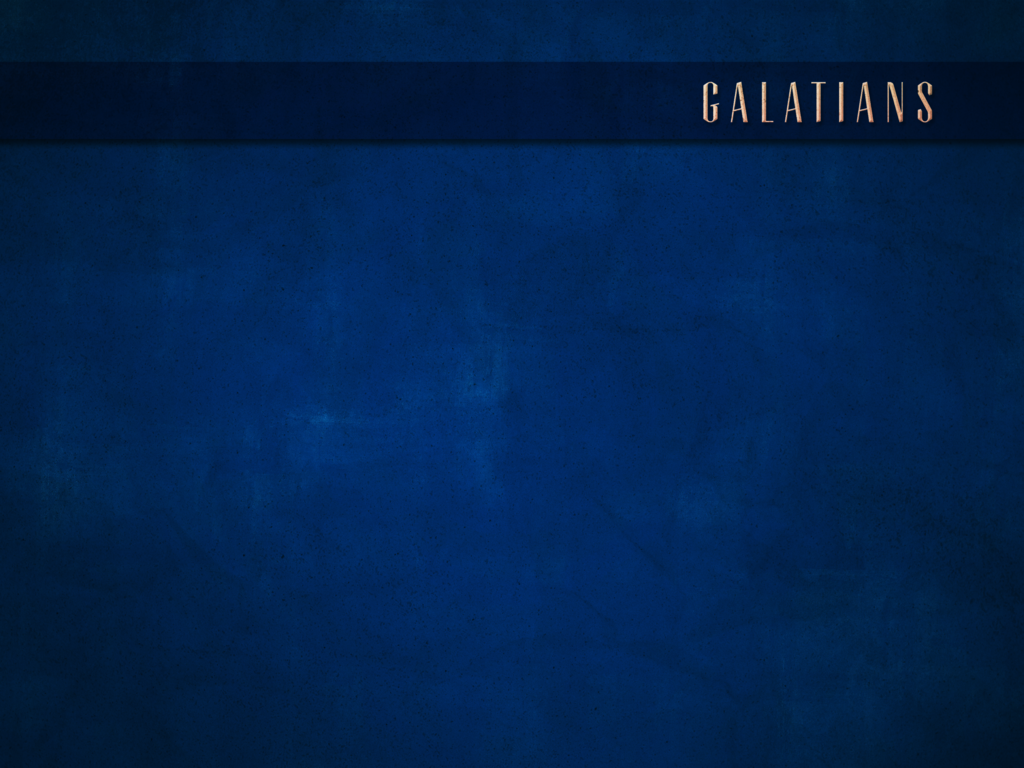 CHAPTER 1:6-10
6 I am amazed that you are so quickly deserting Him who called you by the grace of Christ, for a different gospel;7 which is really not another; only there are some who are disturbing you, and want to distort the gospel of Christ.8 But even though we, or an angel from heaven, should preach to you a gospel contrary to that which we have preached to you, let him be accursed.9 As we have said before, so I say again now, if any man is preaching to you a gospel contrary to that which you received, let him be accursed.10 For am I now seeking the favor of men, or of God? Or am I striving to please men? If I were still trying to please men, I would not be a bond-servant of Christ.
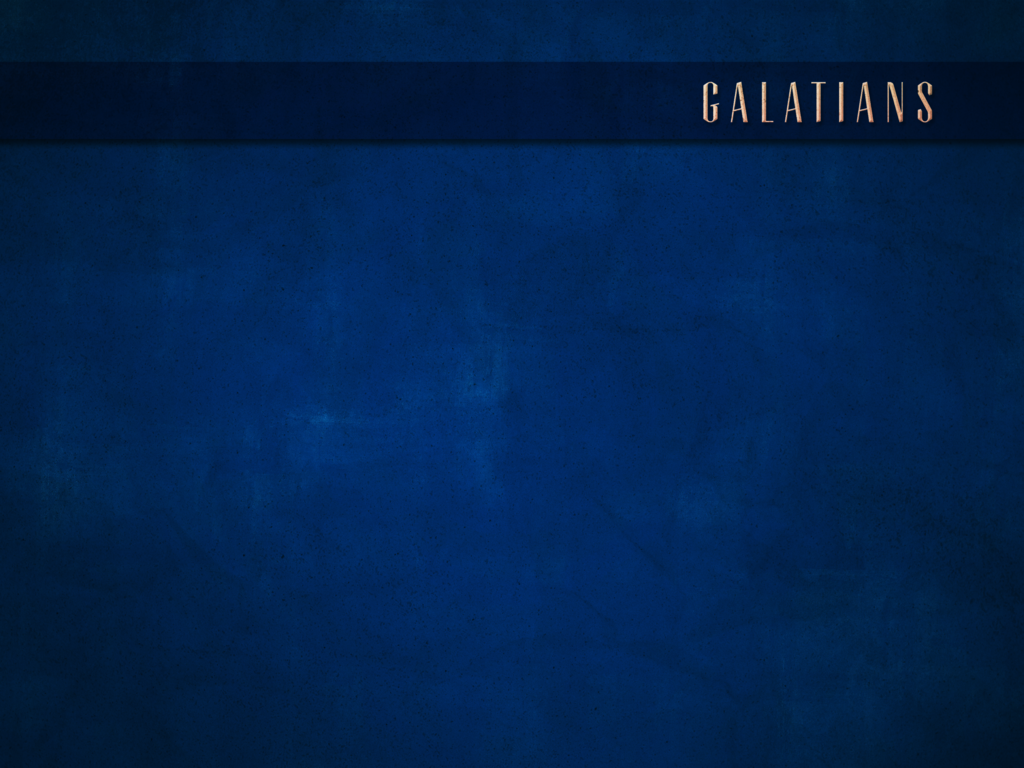 CHAPTER 1:6-10
6 I am amazed that you are so quickly deserting Him who called you by the grace of Christ, for a different gospel;7 which is really not another; only there are some who are disturbing you, and want to distort the gospel of Christ.8 But even though we, or an angel from heaven, should preach to you a gospel contrary to that which we have preached to you, let him be accursed.9 As we have said before, so I say again now, if any man is preaching to you a gospel contrary to that which you received, let him be accursed.10 For am I now seeking the favor of men, or of God? Or am I striving to please men? If I were still trying to please men, I would not be a bond-servant of Christ.
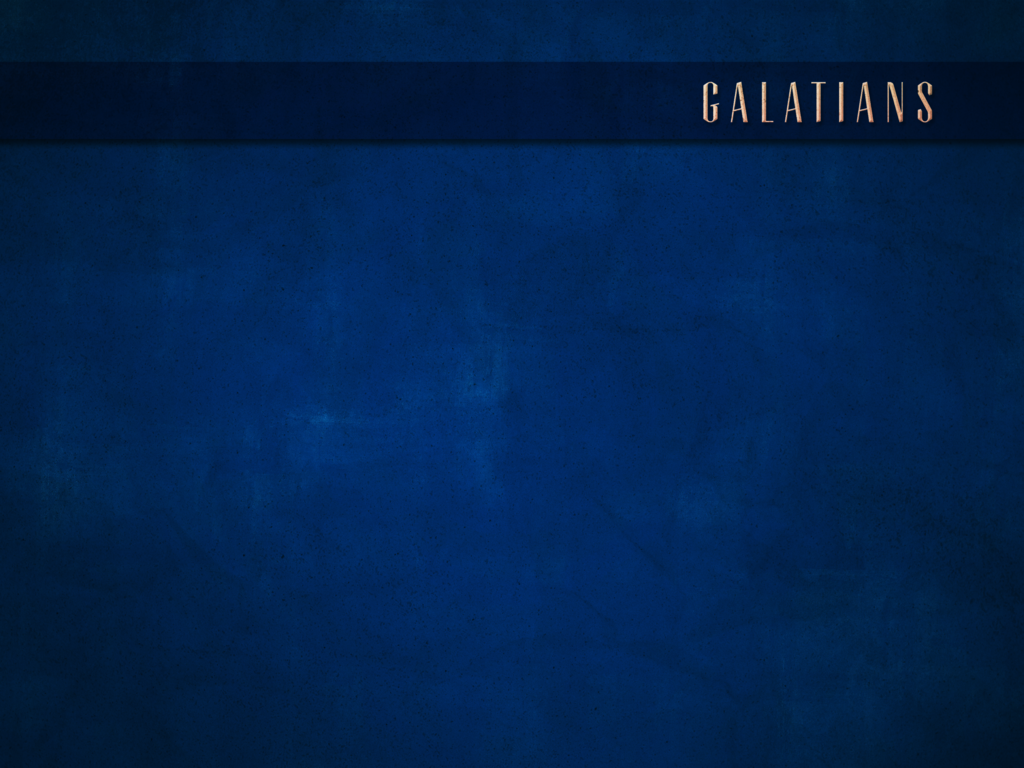 CHAPTER 1:6-10
6 I am amazed that you are so quickly deserting Him who called you by the grace of Christ, for a different gospel;7 which is really not another; only there are some who are disturbing you, and want to distort the gospel of Christ.8 But even though we, or an angel from heaven, should preach to you a gospel contrary to that which we have preached to you, let him be accursed.9 As we have said before, so I say again now, if any man is preaching to you a gospel contrary to that which you received, let him be accursed.10 For am I now seeking the favor of men, or of God? Or am I striving to please men? If I were still trying to please men, I would not be a bond-servant of Christ.
“[The false teaching] …was surely a teaching according to which men are saved through faith plus law-works, a perversion of the true gospel which proclaims the glad tidings of salvation (by grace) through faith alone.”
- William Hendrickson
Observe then, that the great doctrine which he insisted on, was justification by faith alone without the works of the law. This, I say, was the point which he maintained, in contradistinction to justification by works, or by faith and works together: and this, namely, justification by faith without works, was the Gospel which he preached.

- Charles Simeon
“Paul insisted that a gospel of legalism which adds work to faith is not the same kind of gospel that he preached and by which they were saved”

- Bible Knowledge Commentary
(Definition of Gospel used by Paul): “Clearly it included a recital of God’s mighty act of deliverance through the life, death, and resurrection of Jesus Christ, the benefits of which—including forgiveness of sins, a right standing with God, and the gift of the Holy Spirit—are appropriated only by grace through faith.”

- New American Commentary
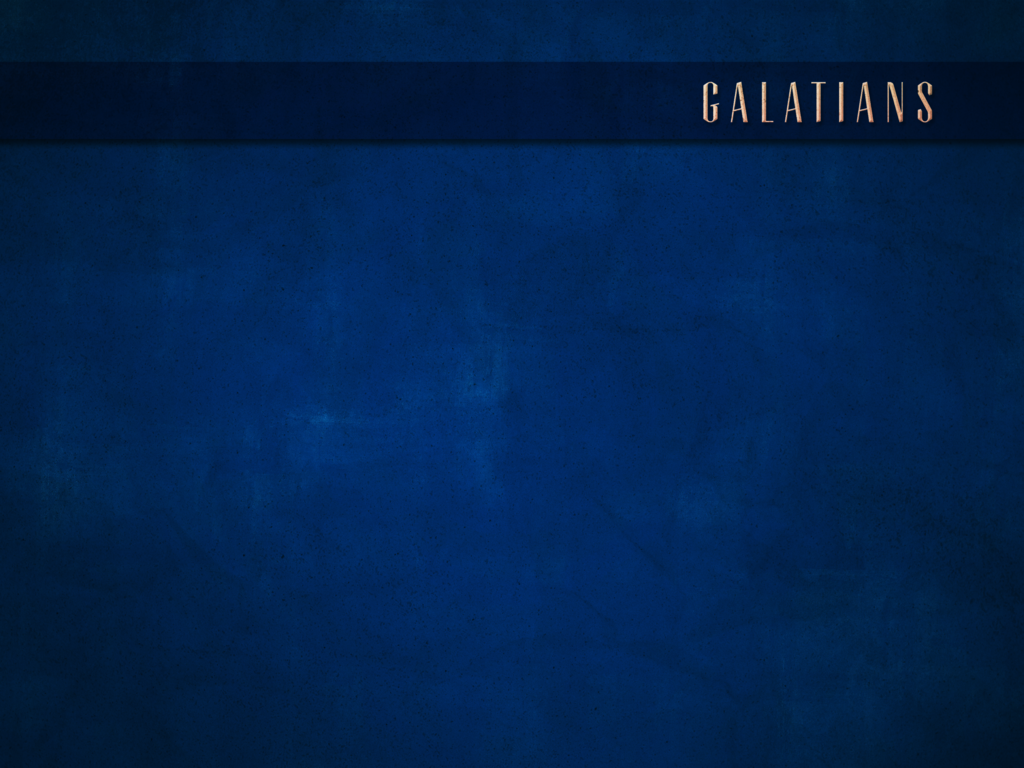 DEFINITION: GOSPEL
…“Men, why are you doing these things? We are also men of the same nature as you, and preach the gospel to you in order that you should turn from these vain things to a living God, who made the heaven and the earth and the sea, and all that is in them. 
Acts 14:15
And Philip opened his mouth, and beginning from this Scripture he preached Jesus to him. And as they went along the road they came to some water; and the eunuch said, “Look! Water! What prevents me from being baptized?” 
Acts 8:35-36
Now I make known to you, brethren, the gospel which I preached to you, which also you received, in which also you stand, by which also you are saved, if you hold fast the word which I preached to you, unless you believed in vain. 
1 Cor. 15:1-2
“And truly I say to you, wherever the gospel is preached in the whole world, that also which this woman has done shall be spoken of in memory of her.” 
Mark 14:9
For it is time for judgment to begin with the household of God; and if it begins with us first, what will be the outcome for those who do not obey the gospel of God? 
1 Pet. 4:17
…dealing out retribution to those who do not know God and to those who do not obey the gospel of our Lord Jesus. 
2 Thess. 1:8
You were running well; who hindered you from obeying the truth? 
Gal. 5:7
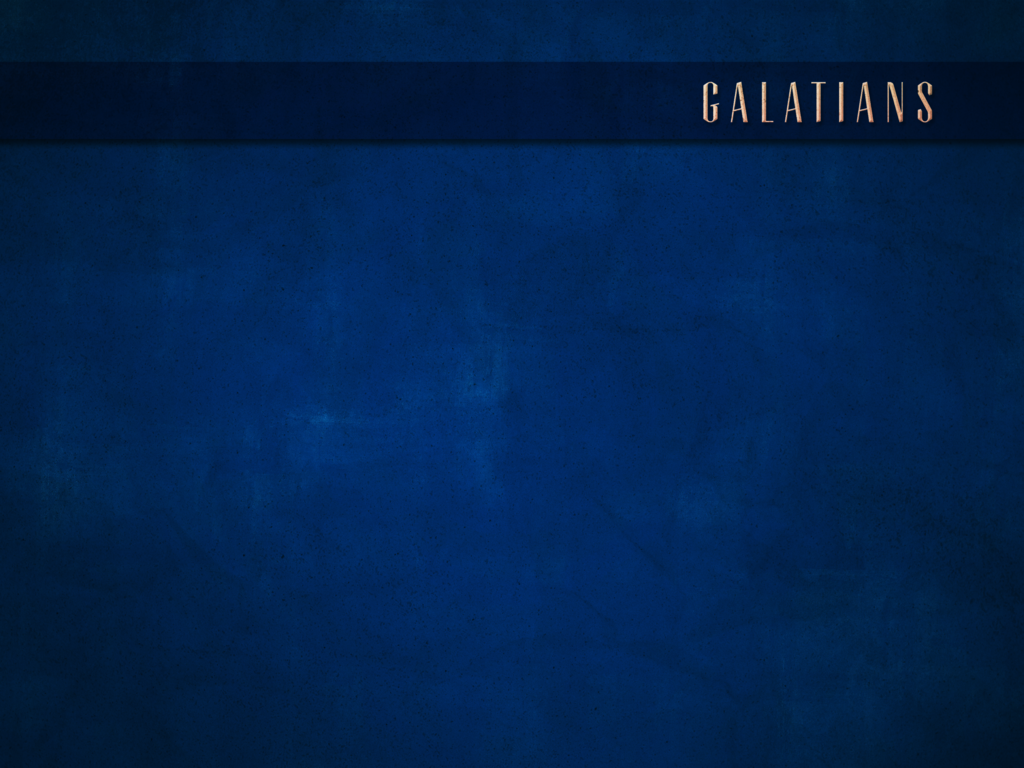 DEFINITION: GOSPEL
Something that is Taught

Something that is Believed

Something that is Held Fast

Something that is Obeyed

Something that Can be Distorted
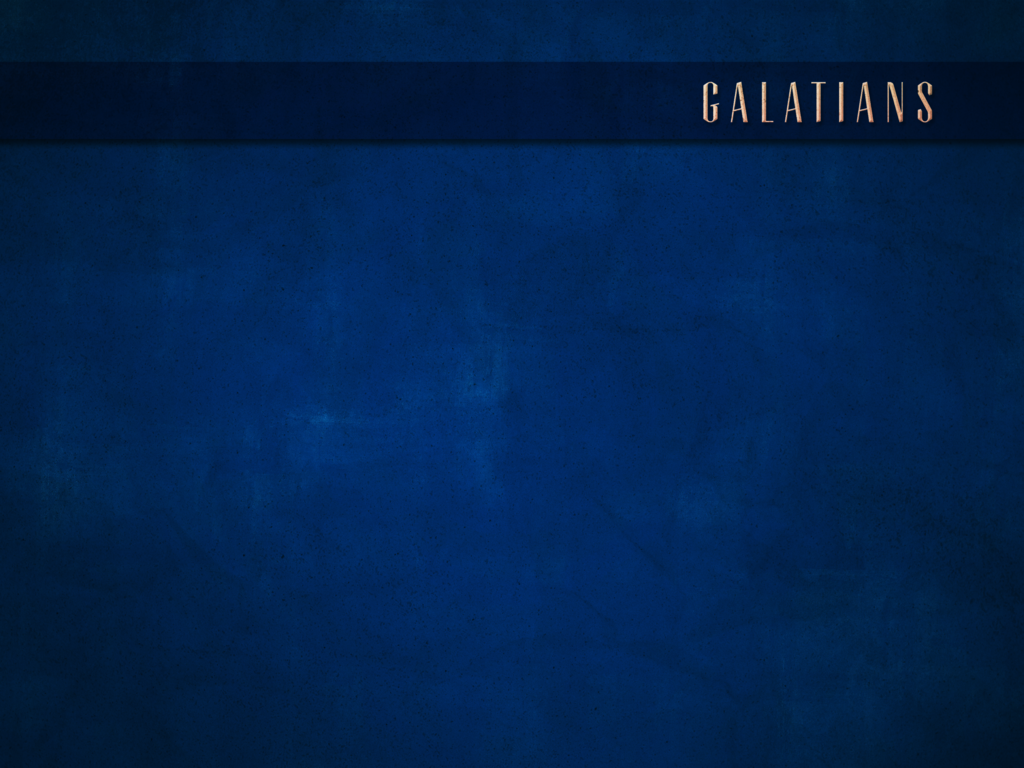 DEFINITION: GOSPEL
…seeing that His divine power has granted to us everything pertaining to life and godliness, through the true knowledge of Him who called us by His own glory and excellence. For by these He has granted to us His precious and magnificent promises, in order that by them you might become partakers of the divine nature, having escaped the corruption that is in the world by lust. 
2 Pet. 1:3-4
But false prophets also arose among the people, just as there will also be false teachers among you, who will secretly introduce destructive heresies, even denying the Master who bought them, bringing swift destruction upon themselves.  And many will follow their sensuality, and because of them the way of the truth will be maligned. 
2 Pet. 2:1-2
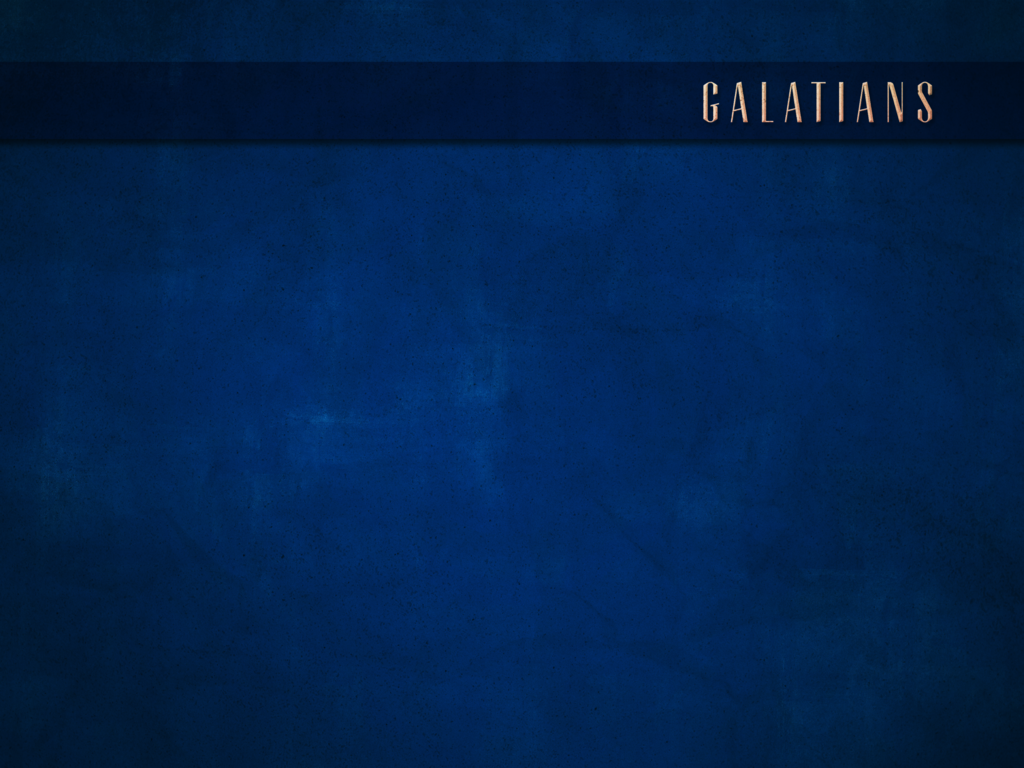 CHAPTER 1:6-10
6 I am amazed that you are so quickly deserting Him who called you by the grace of Christ, for a different gospel;7 which is really not another; only there are some who are disturbing you, and want to distort the gospel of Christ.8 But even though we, or an angel from heaven, should preach to you a gospel contrary to that which we have preached to you, let him be accursed.9 As we have said before, so I say again now, if any man is preaching to you a gospel contrary to that which you received, let him be accursed.10 For am I now seeking the favor of men, or of God? Or am I striving to please men? If I were still trying to please men, I would not be a bond-servant of Christ.
“Not everyone who says to Me, ‘Lord, Lord,’ will enter the kingdom of heaven; but he who does the will of My Father who is in heaven. Many will say to Me on that day, ‘Lord, Lord, did we not prophesy in Your name, and in Your name cast out demons, and in Your name perform many miracles?’ And then I will declare to them, ‘I never knew you; depart from Me, you who practice lawlessness.’”
Mt. 7:21-23
They had, in fact, only introduced one or two commandments, circumcision and the observance of days, but he says that the Gospel was subverted, in order to show that a slight adulteration vitiates the whole. For as he who but partially pares away the image on a royal coin renders the whole spurious, so he who swerves ever so little from the pure faith, soon proceeds from this to graver errors, and becomes entirely corrupted.

- Nicene and Post-Nicene Fathers
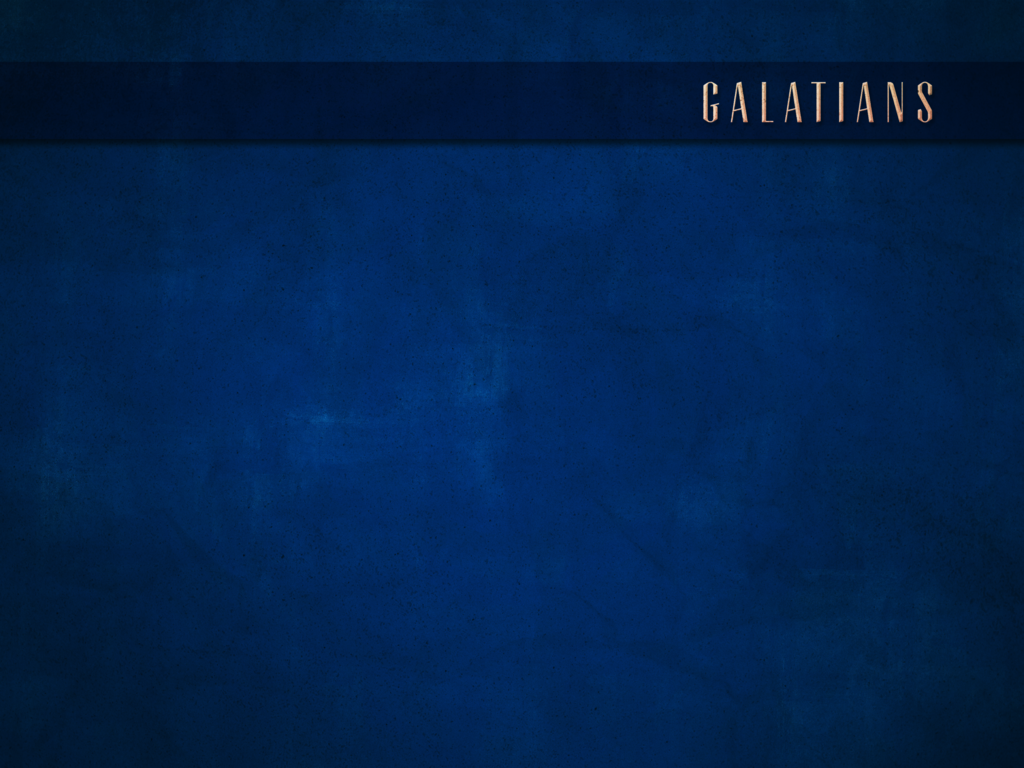 CHAPTER 1:6-10
6 I am amazed that you are so quickly deserting Him who called you by the grace of Christ, for a different gospel;7 which is really not another; only there are some who are disturbing you, and want to distort the gospel of Christ.8 But even though we, or an angel from heaven, should preach to you a gospel contrary to that which we have preached to you, let him be accursed.9 As we have said before, so I say again now, if any man is preaching to you a gospel contrary to that which you received, let him be accursed.10 For am I now seeking the favor of men, or of God? Or am I striving to please men? If I were still trying to please men, I would not be a bond-servant of Christ.
Beloved, while I was making every effort to write you about our common salvation, I felt the necessity to write to you appealing that you contend earnestly for the faith which was once for all delivered to the saints. For certain persons have crept in unnoticed, those who were long beforehand marked out for this condemnation, ungodly persons who turn the grace of our God into licentiousness and deny our only Master and Lord, Jesus Christ. 
Jude 3-4
Remember those who led you, who spoke the word of God to you; and considering the result of their conduct, imitate their faith.  Jesus Christ is the same yesterday and today, yes and forever.  Do not be carried away by varied and strange teachings…
Heb. 13:7-9
And no wonder, for even Satan disguises himself as an angel of light. Therefore it is not surprising if his servants also disguise themselves as servants of righteousness; whose end shall be according to their deeds. 
2 Cor. 11:14-15
“Then He will also say to those on His left, ‘Depart from Me, accursed ones, into the eternal fire which has been prepared for the devil and his angels.” 
Mt. 25:41
“Blessed are the pure in heart, for they shall see God.”
Mt. 5:8
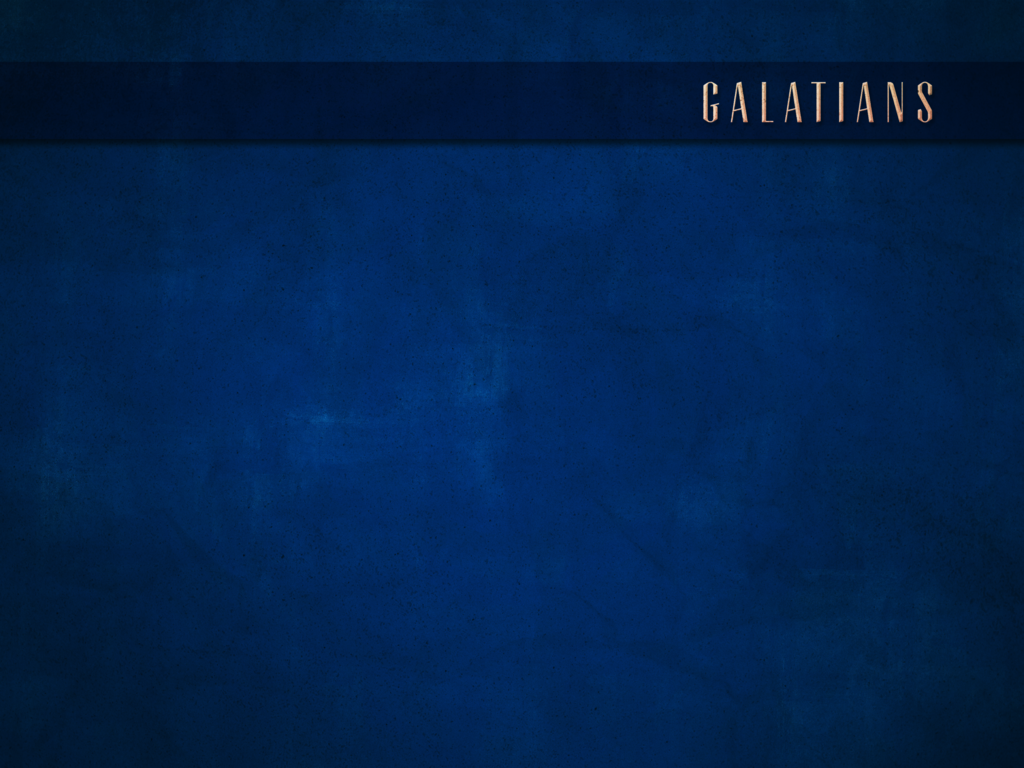 CHAPTER 1:6-10
6 I am amazed that you are so quickly deserting Him who called you by the grace of Christ, for a different gospel;7 which is really not another; only there are some who are disturbing you, and want to distort the gospel of Christ.8 But even though we, or an angel from heaven, should preach to you a gospel contrary to that which we have preached to you, let him be accursed.9 As we have said before, so I say again now, if any man is preaching to you a gospel contrary to that which you received, let him be accursed.10 For am I now seeking the favor of men, or of God? Or am I striving to please men? If I were still trying to please men, I would not be a bond-servant of Christ.
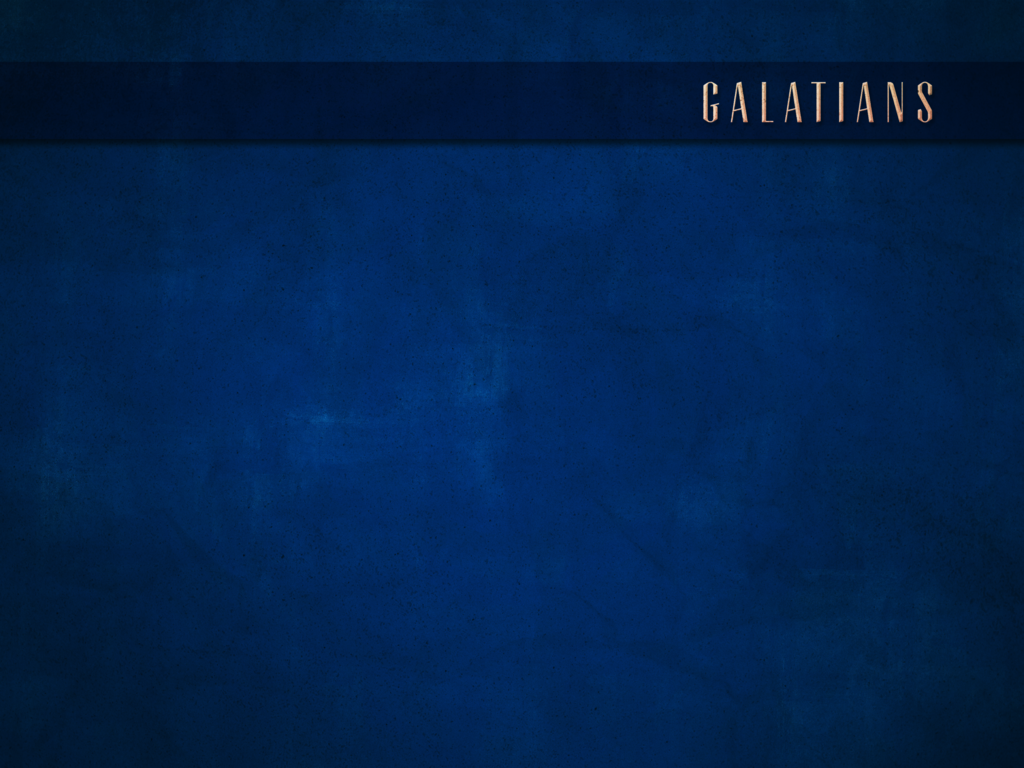 CHAPTER 1:6-10
6 I am amazed that you are so quickly deserting Him who called you by the grace of Christ, for a different gospel;7 which is really not another; only there are some who are disturbing you, and want to distort the gospel of Christ.8 But even though we, or an angel from heaven, should preach to you a gospel contrary to that which we have preached to you, let him be accursed.9 As we have said before, so I say again now, if any man is preaching to you a gospel contrary to that which you received, let him be accursed.10 For am I now seeking the favor of men, or of God? Or am I striving to please men? If I were still trying to please men, I would not be a bond-servant of Christ.